Romanos 8 é um dos mais belos capítulos da Bíblia.
Se o capítulo 7 fala de tensão, frustração e derrota temporária,
o capítulo 8 fala da vitória.
Um dos símbolos mais conhecidos para simbolizar a vitória é a medalha, usada grandes competições olímpicas.
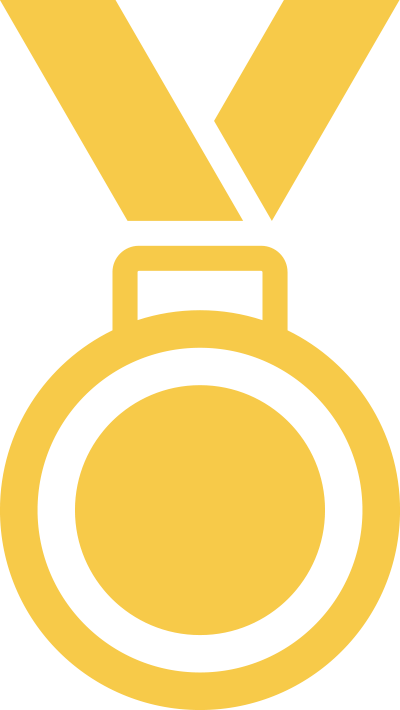 Na lição desta semana, 
“Nenhuma condenação"baseada em Romanos 8:1-39
Vamos considerar dois assuntos:
➙ 1. Nenhuma condenação e vida no Espírito (Rom 8: 1-17)
➙ 2. Adoção e certeza da glória futura (Rom 8: 12-39)
1º ASSUNTO
Nenhuma condenação eVIDA NO ESPÍRITO
(Romanos 8:1-17)
1
Em Romanos 8: 1, destacam-se duas noções principais:

☛  A 1ª é que não há “condenação”
☛  A 2ª noção no versículo 1 é que somente aqueles que estão “em Cristo” são livres de condenação.

Paulo esclarece que ou estamos “em Adão” ouestamos “em Cristo” (Rom 5: 12-21)
A questão é: como podemos estar “em Cristo"? O nascimento físico não o garante.
Para Paulo, começamos a estar “em Cristo" quando o aceitamos conscientemente pela fé a Jesus como Senhor e Salvador.
E por trás da obra de Cristo está Deus
o Pai, que enviou “seu Filho em semelhança da carne do pecado”. Se ele tivesse dito “na carne do pecado”, ele teria criado um desastre teológico, já que no capítulo 7 ele afirmou que a carne do pecado é incapaz de
vencer o pecado.
Paulo usa cuidadosamente a frase:
“à semelhança da carne pecaminosa".
E o que Jesus fez “na carne", tanto em sua vida como em sua morte, condenou o pecado. Deus considera aqueles que estão "em Cristo" como justos (ou justificados) e lhes dá poder através do Espírito Santo para viver diariamente os princípios da lei (santificação).
Agora, de acordo com Romanos 8: 5, existe uma conexão íntima entre a orientação de nossa mente
e a direção de nossa vida.
Jesus teve uma opinião semelhante quando afirmou que “onde o seu tesouro está, o seu coração também estará" (Mateus 6: 21)
E ele também disse que nossos pensamentos determinam o caminho que tomamos (veja Mateus 15:19).
☛ Romanos 8: 6 continua a discussão sobre nossa inclinação para a carne ou para o Espírito, mas com um toque perspicaz.☛ Não diz que “a mente fixa na carne leva à morte”, mas que a mente colocada sobre a carne “é a morte” (NBLH).☛ Em outras palavras, aqueles que não estão “em Cristo” estão espiritualmente mortos.
Esta afirmação tem algumas implicações interessantes.☛ Se é assim, como alguém pode vir a Cristo? Aqui encontramos um aspecto importante da graça de Deus.☛ A verdade é que, como pecadores, não vamos a Deus, mas Ele vem até nós.
2º ASSUNTO
Adoção e certeza daGLÓRIA FUTURA
(Romanos 8:12-39)
2
Romanos 8: 9 identifica claramente o Espírito Santo como um elemento fundamental para a
vitória do cristão.
Paulo diz aos romanos no versículo 12 que eles são “devedores"Portanto, sua obrigação sob
essa dívida é viver de acordo com os princípios de Deus.
☛ Os versículos 14 a 17 estabelecem o ensino de que os cristãos foram 

adotados na família de Deus.☛ “Ser filho de Deus não é, portanto, um estado universal no qual o mundo inteiro atravessa com o nascimento físico, mas um presente sobrenatural
que recebemos ao aceitar Jesus”.
Esta conclusão está de acordo com o ensinamento de Jesus sobre o novo nascimento em João 3: 3-6 e a afirmação de João 1:12 diz o seguinte:
“Para todos os que o receberam, para aqueles que creem em seu nome, deu-lhes o direito de tornarem-se filhos de Deus".
☛  Com Jesus, agora você pode dirigir-se a Deus como “Pai” e como “Abba”, um termo que sugere intimidade.

☛  A confirmação do Espírito de que fomos adotados na família de Deus significa que somos herdeiros de Deus se nos apegarmos
a Ele (versículo 17).
Somos adotados na família de Deus no momento da nossa conversão, mas só receberemos todos os seus benefícios no dia “da redenção do nosso corpo” (Romanos 8:23).
Paulo coloca esse evento na Segunda Vinda de Cristo, quando aqueles que morreram em Cristo se levantarão com corpos imortais e incorruptíveis (ver 1 Coríntios 15: 51-54).
Somente então, de acordo com
Romanos 8:23,

 
E não só ela, mas nós mesmos, que temos as primícias do Espírito, também gememos em nós mesmos, esperando a adoção, a saber, a redenção do nosso corpo.

nossa adoção será completa.
Aplicação 1:
➸ Em relação à oração (Rom 8: 26-27)  A boa notícia é que não estamos sozinhos quando oramos.
Aplicação 2:
➸ O segundo parágrafo (versículos 28-30) refere-se à providência de Deus na vida diária do cristão.
O versículo 28 diz que “sabemos” que Ele guiará os eventos diários de nossa vida para o nosso bem.
Para pensar e agir
Quem é amigo de Deus, mostrará essa amizade para os outros.Esta semana podemos manifestar esse
amor por alguém que está perto de nós,
para torná-lo um amigo de Jesus,
que você acha?
Pense em alguém que precisa urgentemente dessa amizade com Jesus.